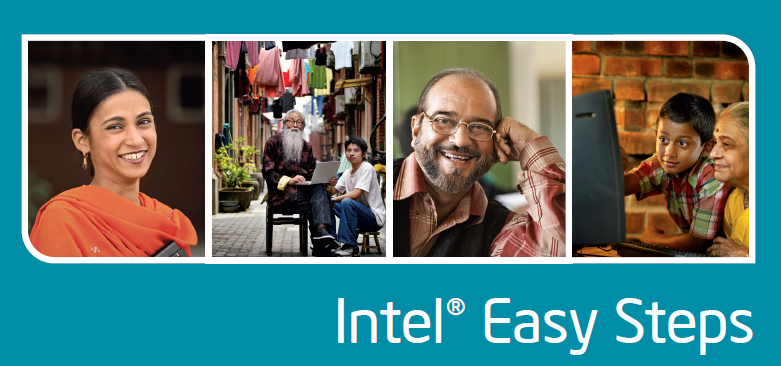 Facilitator Training
February 2013
Peter Broffman
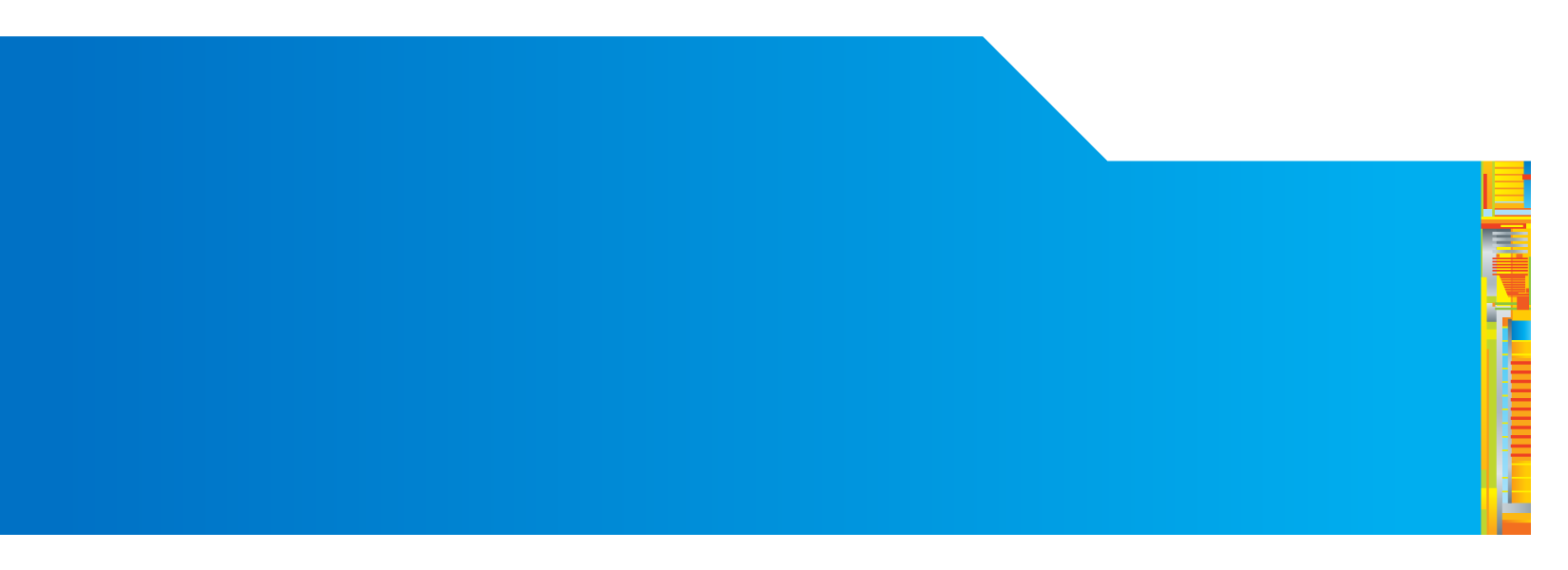 Agenda (key items)
Introduction to Intel® Easy Steps
Basic Course
Help Guide
Activity Cards
Tips on how to Facilitate the Course
Walk-thru of course modules
Practice Sessions (and peer feedback)
Organizing for the specific volunteer opportunity in OR
Introductions
Name
Where are you from?
Current job
Have you done computer training before?
One word to describe you
What you want to know (or know how to do) by the end of today
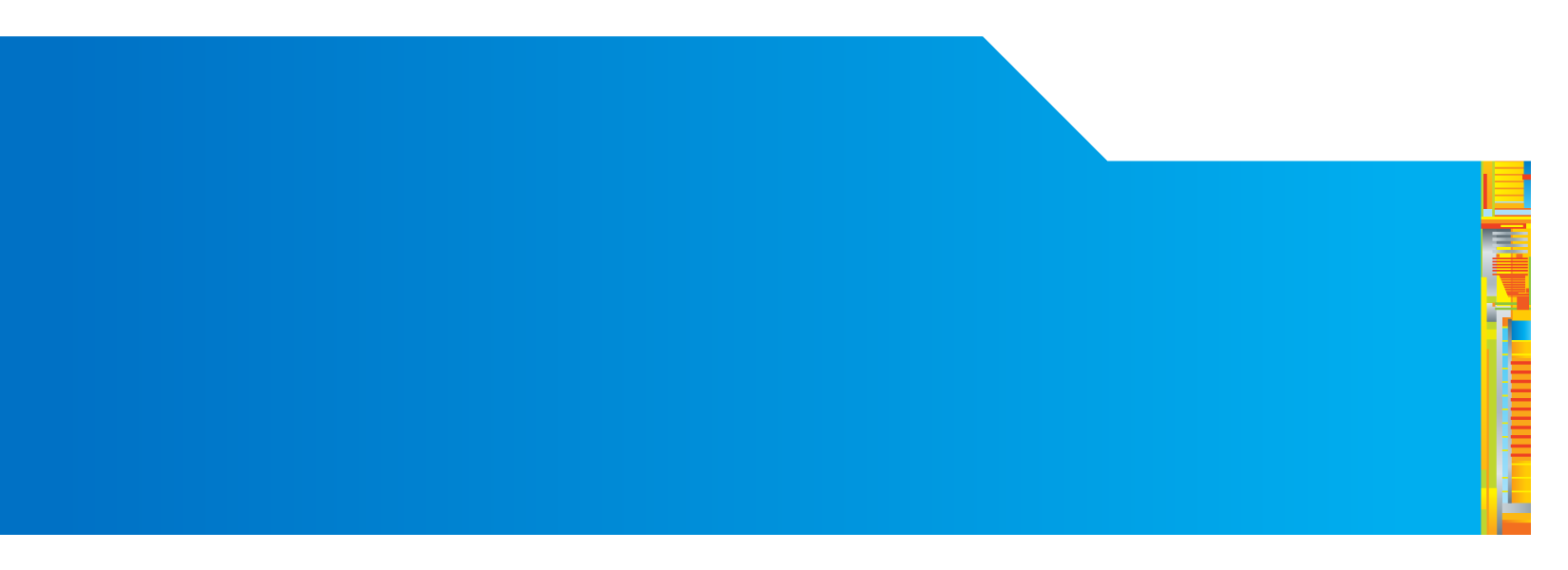 Schedule for Train-the-Trainer
OVERVIEW
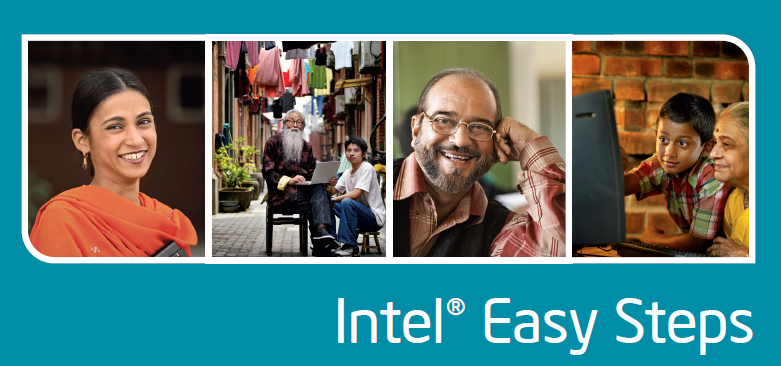 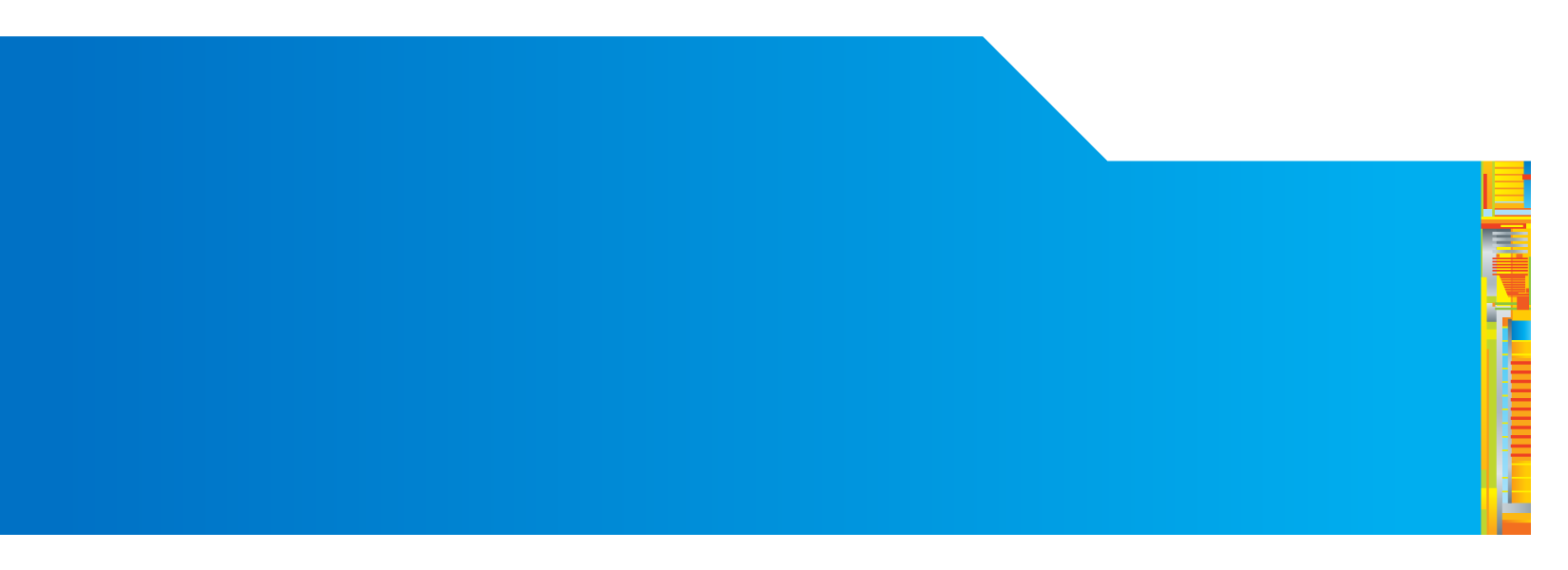 Intel® Easy Steps
What is it?
A basic technology literacy education program.

Who’s it for?
Adult learners with little or no experience with computers.

What does it teach?
Participants learn the “basics” of the computer, enabling them
to use the computer in ways that are relevant to their daily lives.

What skills will participants learn?
Through active, hands-on experience, participants learn to explore
and use basic computer applications that are used in everyday life:

Internet		Spreadsheets
Email		Multimedia
Word processing	Skype
Social Media (FB)

What will this enable participants to do?
Communicate with friends, family and business associates though email, research and access information on the Internet, create resumes, flyers, invitations, budgets, business documents, presentations, and more. 
Optional modules: How to apply basic skills to business and entrepreneurship
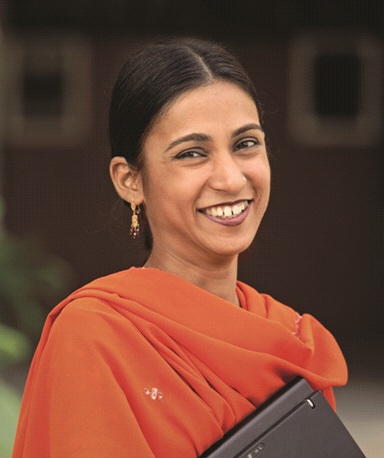 Intel® Easy Stepsis used as a key program to addressEmpowerment of Women
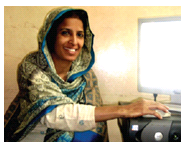 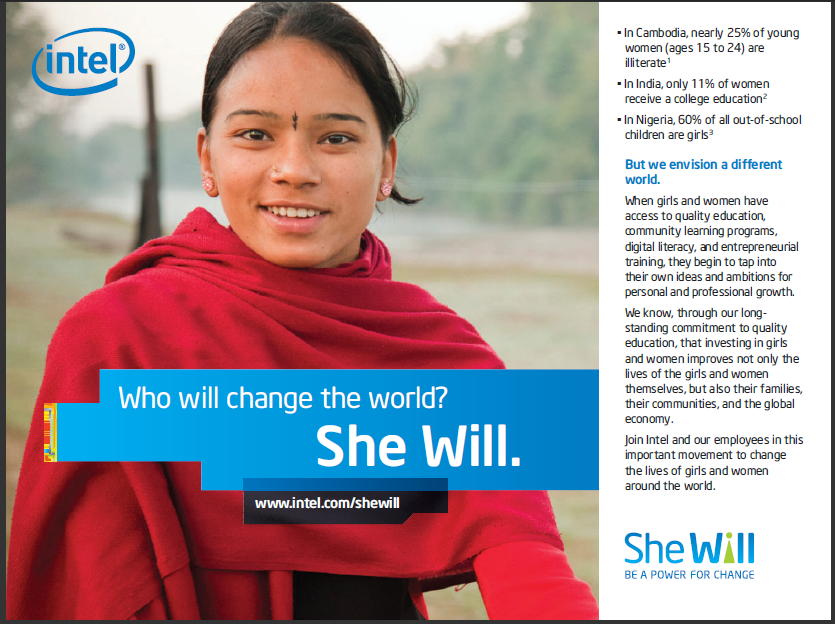 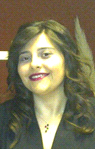 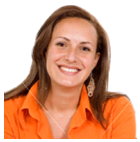 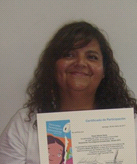 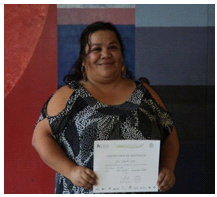 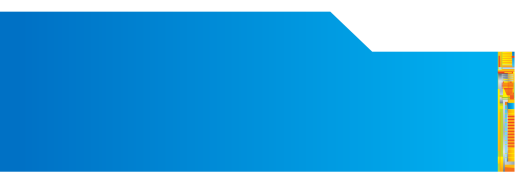 Case Example:
Lubna
39 year-old woman from Pakistan
Works as tailor in her village
Has never travelled outside her province
Completed Intel® Easy Steps
Now uses a computer to:
Research clothing designs from around the world
Create designs
Market her business
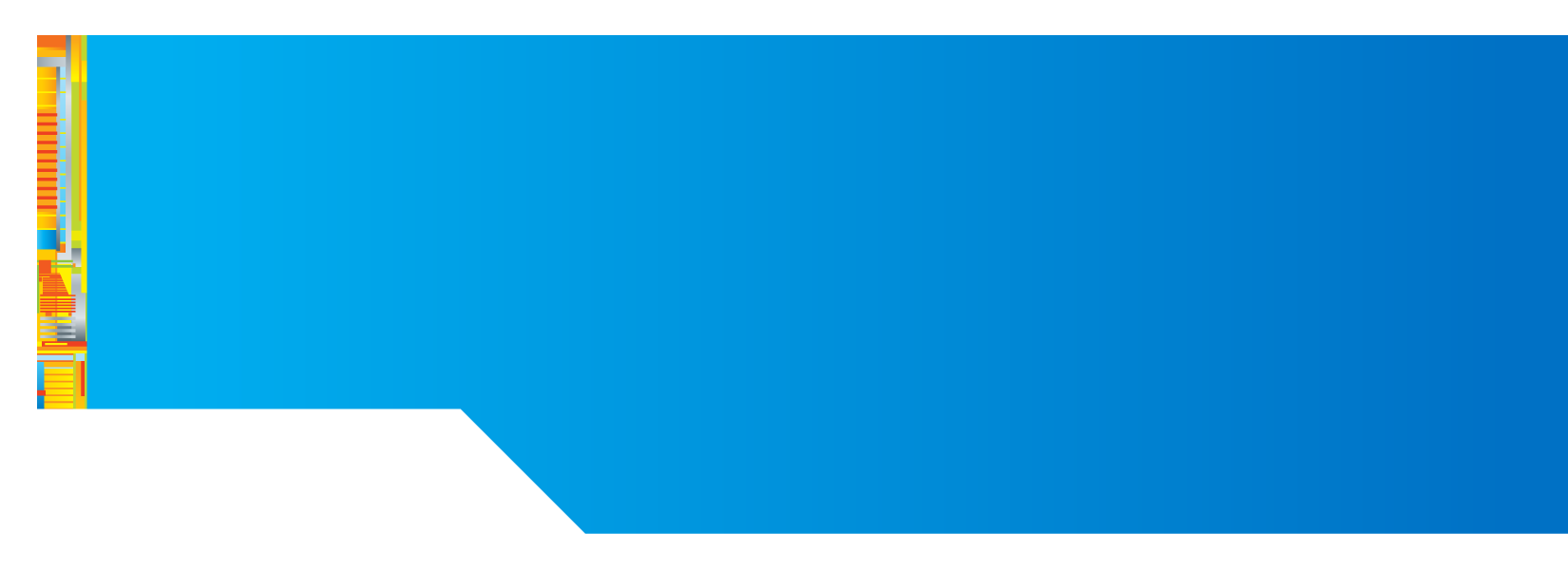 “I attended the Intel Easy Steps workshop and learnt about computers for the first time.  I was so motivated as a new user …the experience completely changed my life”
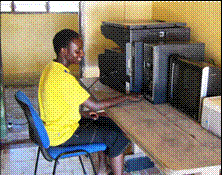 Anastasia
20 year old from a remote part of Kenya
Orphaned very young
Left school at 12 with no means to pursue a career.
Enrolled in the Intel® Easy Steps program in 2011
Recently hired as an office assistant at local community development centre
Now: Supports herself and her grandmother.
Eufemia
50 year old Filipina woman
Eufemia and her husband are farmers
Attended the Intel Easy Steps training, she was introduced to Internet and social media.
Searched for her son, whom she had not seen or communicated with in seven years.
Found her son using Facebook, and has since had a Skype call with him
Exploring how the computer can help her in her farming.
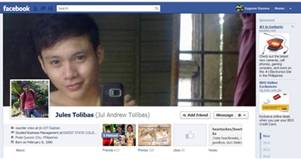 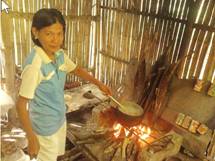 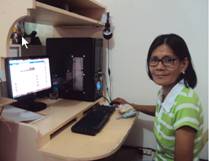 Intel® Easy StepsProgram Offerings
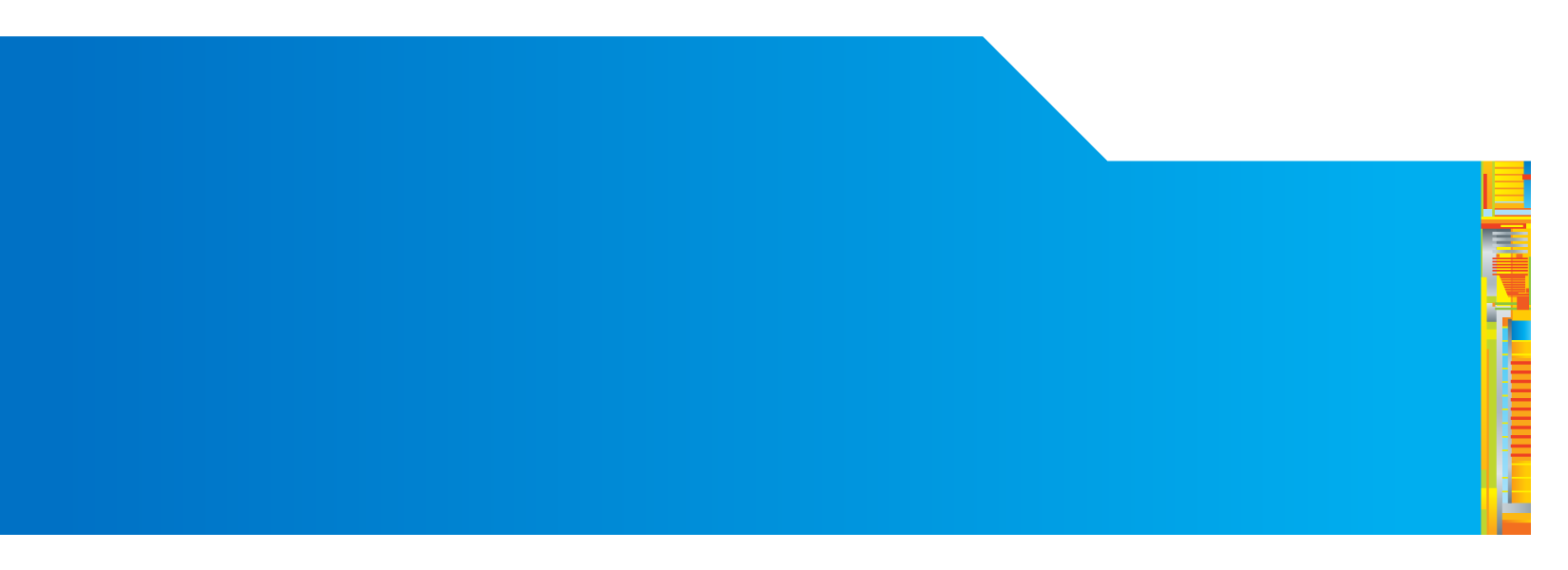 Intel® Easy Steps
Program Components
Intel Easy Steps
Basic Course
(facilitated course)
Intel Education
Help Guide*
(self-instruction)
Intel Easy Steps
Activity Cards
(self-instruction)
plus
plus
Supports: Basic Course and Activity Cards

Provides step-by-step instructions for hundreds of SW productivity tasks in user-friendly, non-technical language. 

Visual images accompany each step to show how it's done.
Modules 1-5
Introduction to computer operations and basic applications
Practical examples for adult users

Modules 6-12  (optional)
How to apply basic skills in employment and entrepreneurship
Additional tools (Skype, Google Docs, Social Media)

Modules 13-14
Build a Portfolio
Showcase Your Work
Step-by-Step instruction on how to create a specific document or artifact

May be customized for specific targeted audiences.

May be used to supplement Basic Course, or for independent self-instruction
* See:  http://www.intel.com/education/helpguide
Let’s start with…



Intel® Easy Steps 
Basic Course
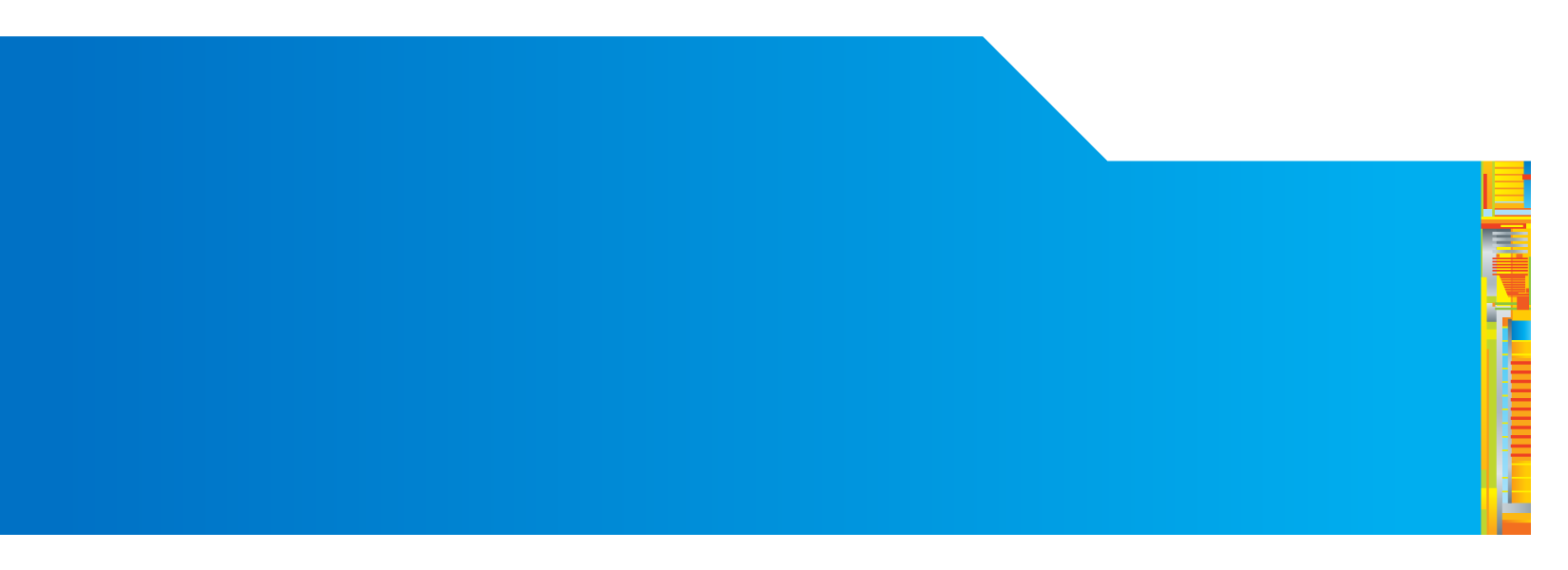 Intel® Easy Steps Basic CourseContent
Supported by Intel® Education Help Guide
http://www.intel.com/education/helpguide/index.htm
Course Approach: Learners complete documents anddo activities that they can find immediately useful
Session begins with a
 technology introduction and
 “hands on” exploration
Learners
complete
a skills set
checklist
Learners engage
 in a
Guided
Practice
using the
technology
Module
Structure
Learners share their
work and discuss how this
application can be 
used in other ways
Learners complete
at least one relevant
document or activity using
the technology
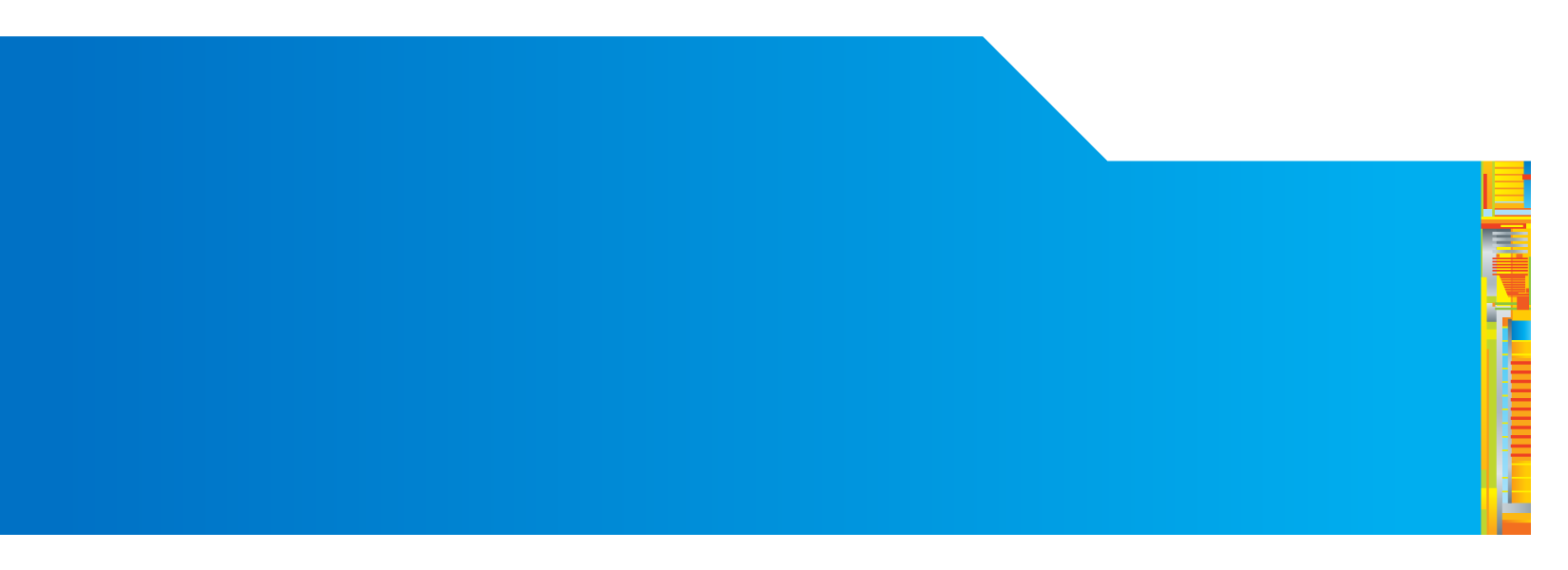 “Learner-Centered” Approach
Activities are relevant to the participant’s daily lives
Learners learn by doing (active learning)
“Hands-On” approach
Hands on mouse and keys as early as possible
Learners learn from exploring, doing 
Course is structured, but minimum of facilitator “instruction”
Facilitator should often say: “Try it, see what happens”
Learners learn from each other
Hierarchy for solving problems:
Fellow learners
Help Guide
Facilitator
Role of the Facilitator
Create a supportive learning environment
Make sure participants understand that it’s OK to make mistakes (everyone does when learning something new)
Assure them: They won’t “break” anything
Guide the process and discussions
Follow the structure of the course materials 
Engage all participants in discussions
Encourage participants
Provide and promote constructive feedback
Clarify concepts and answer questions
Provide demonstrations when helpful (some people are visual learners)
Let’s Review…

			Modules 1-5
Module 1:  Introducing Computers and Operating Systems
Open the course manual and take a look…
Module 2:  Introducing Internet and Email
Open the course manual and take a look…
Module 3:  Introducing Word Processing
Open the course manual and take a look…
Module 4:  Introducing Spreadsheets
Open the course manual and take a look…
Module 5:  Introducing Multimedia
Open the course manual and take a look…
Introducing the…
	Intel® Education Help Guide
http://www.intel.com/education/helpguide/index.htm
A reference to the Help Guide is imbedded in most every step
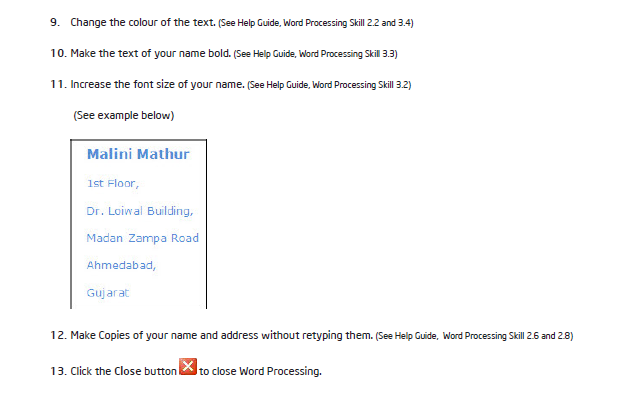 Example of Help Guide page
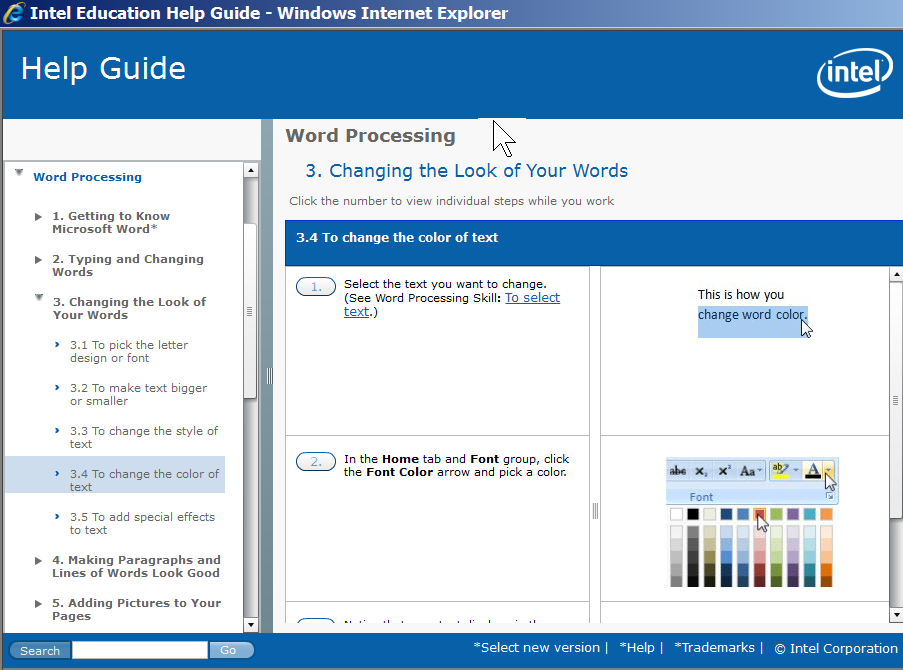 How to Use theHelp Guide
You can access the Intel Education Help Guide from the Intel web site.  Using your web browser, type in:  http://www.intel.com/education/helpguide

That will take you to a landing page that looks like this.
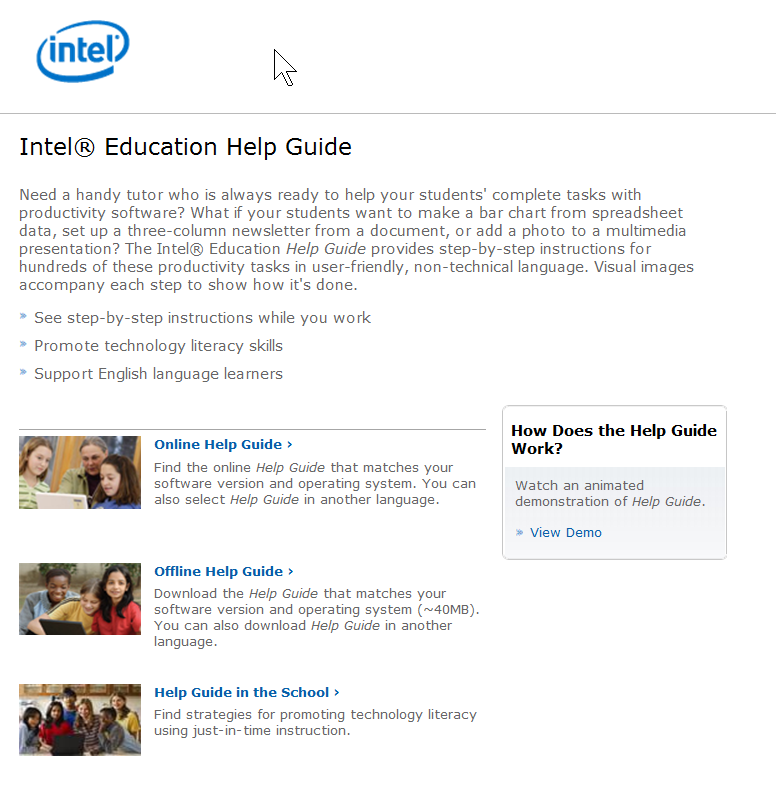 Note that there is a brief video that will demonstrate how to use the Help Guide
You can start the Help Guide by putting your cursor over the words Online Help Guide, then “left click”
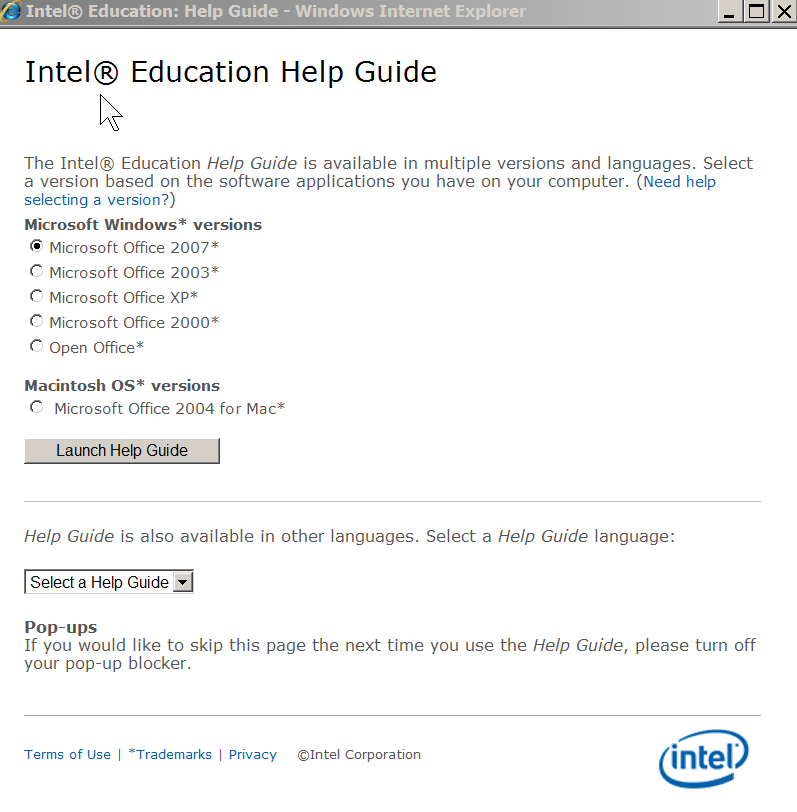 You will then see a screen that will prompt you to either launch the Help Guide,

Or,
Select an option available in another language
When the Help Guide opens, you’ll see a Welcome page that looks like this.  Note that in the left channel, there are links to a variety of types of software instruction.  





For this example, suppose you are looking for the Help Guide section on Graphics, Skill 9.1.  Start by putting your cursor over the word Graphics, then “left click”
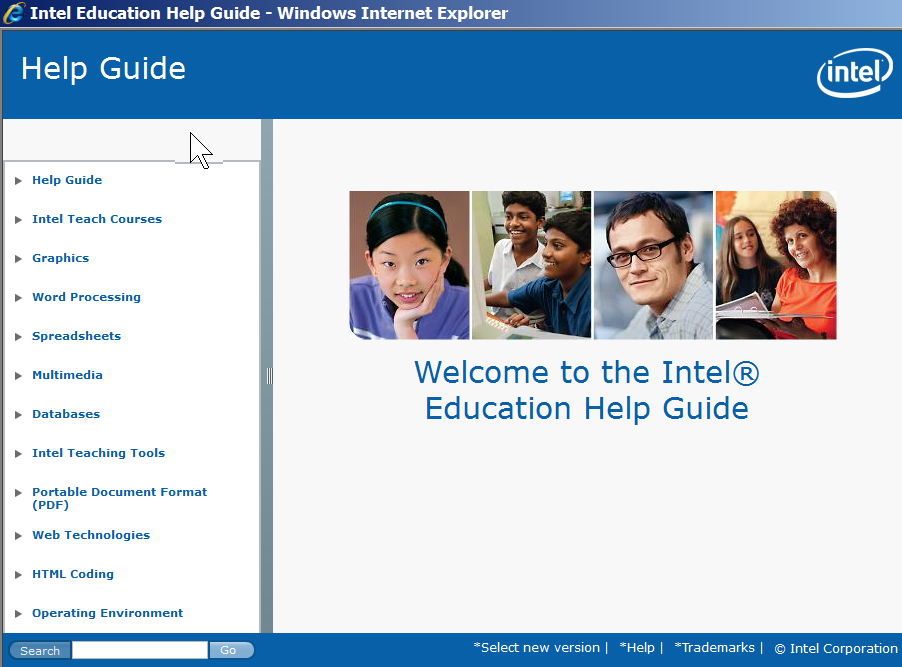 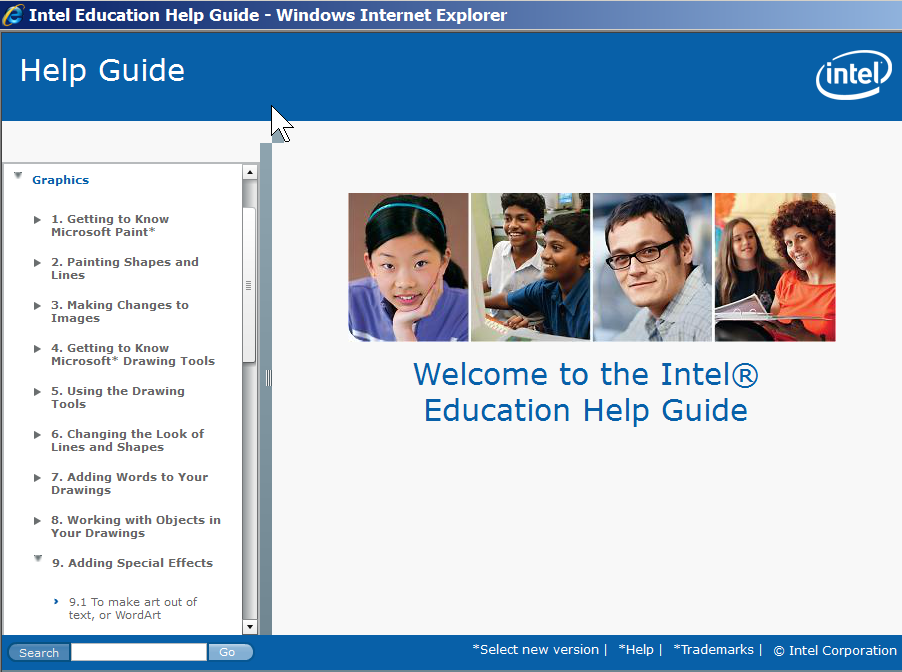 When you open the section on Graphics, scroll down until you find the skill you were looking for: Skill 9.1: To make art out of text or Word Art .  Put your cursor over that section, and “left click”
That will open the screen that gives you the step-by-step instructions you need to make art out of text or Word Art
You can view the steps in two ways. One way is to scroll through to see all the steps.  Use the scroll bar on the right
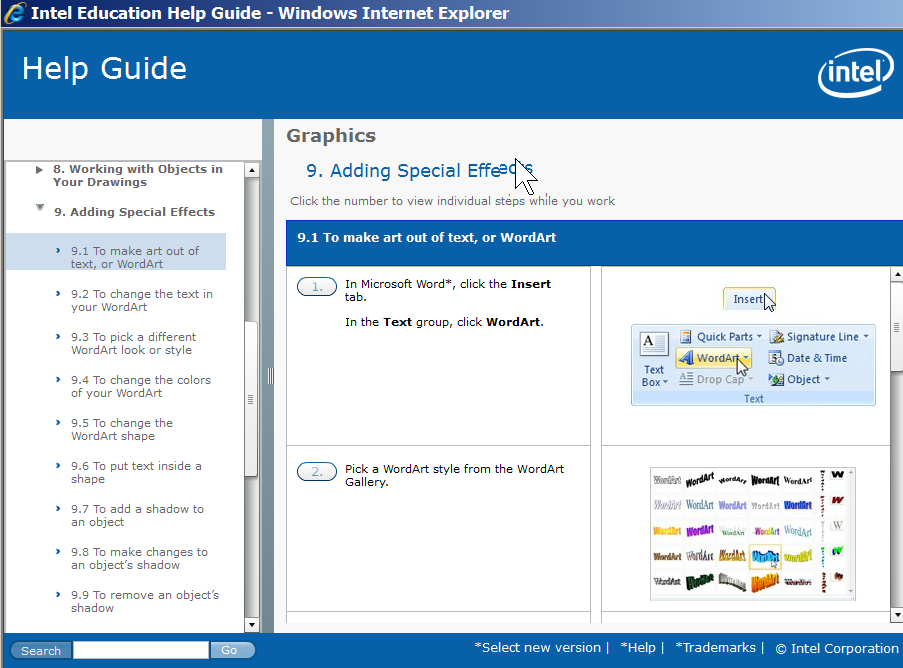 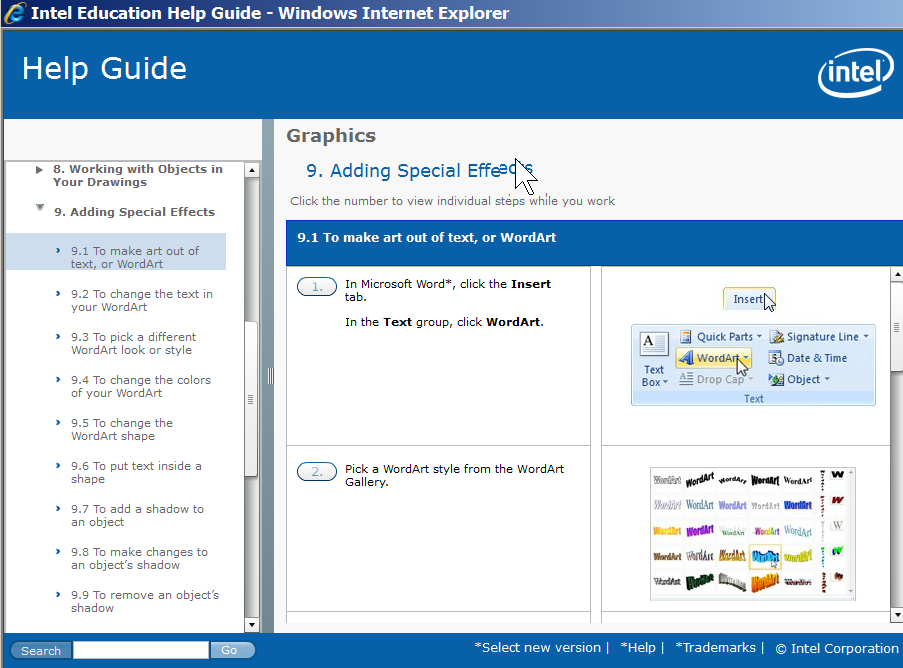 The other way is to put your cursor on top of the number 1 on the first step, and “left click”.
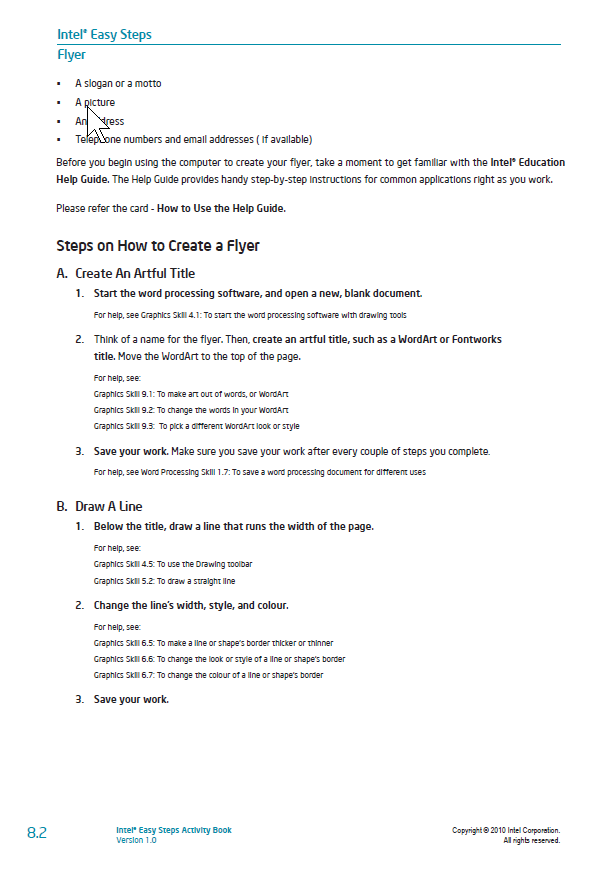 That will put the Help Guide step into a smaller window, which you can see on your screen at the same time as you work on your project.  To advance to the next skill step, simply click on the arrow at the bottom of the window.
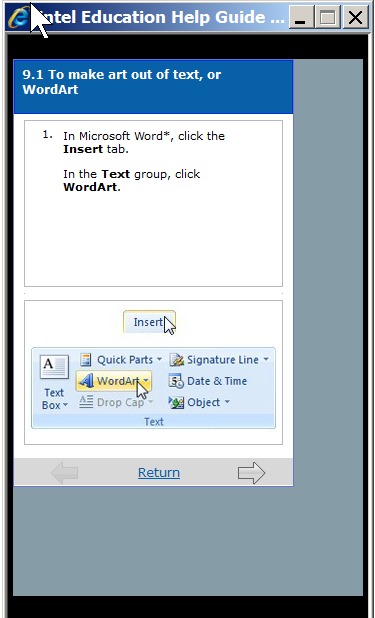 Help Guide challenge
How can I?
View a document as it looks on the Internet
Reuse a formula in many cells in the same row or column of a spreadsheet
What sections of  the Help Guide will help
you do each of those tasks?
Digital Viewer (available in some languages)
Merges and links: Basic Course manual with Intel® Education Help Guide
www.intelviewer.org
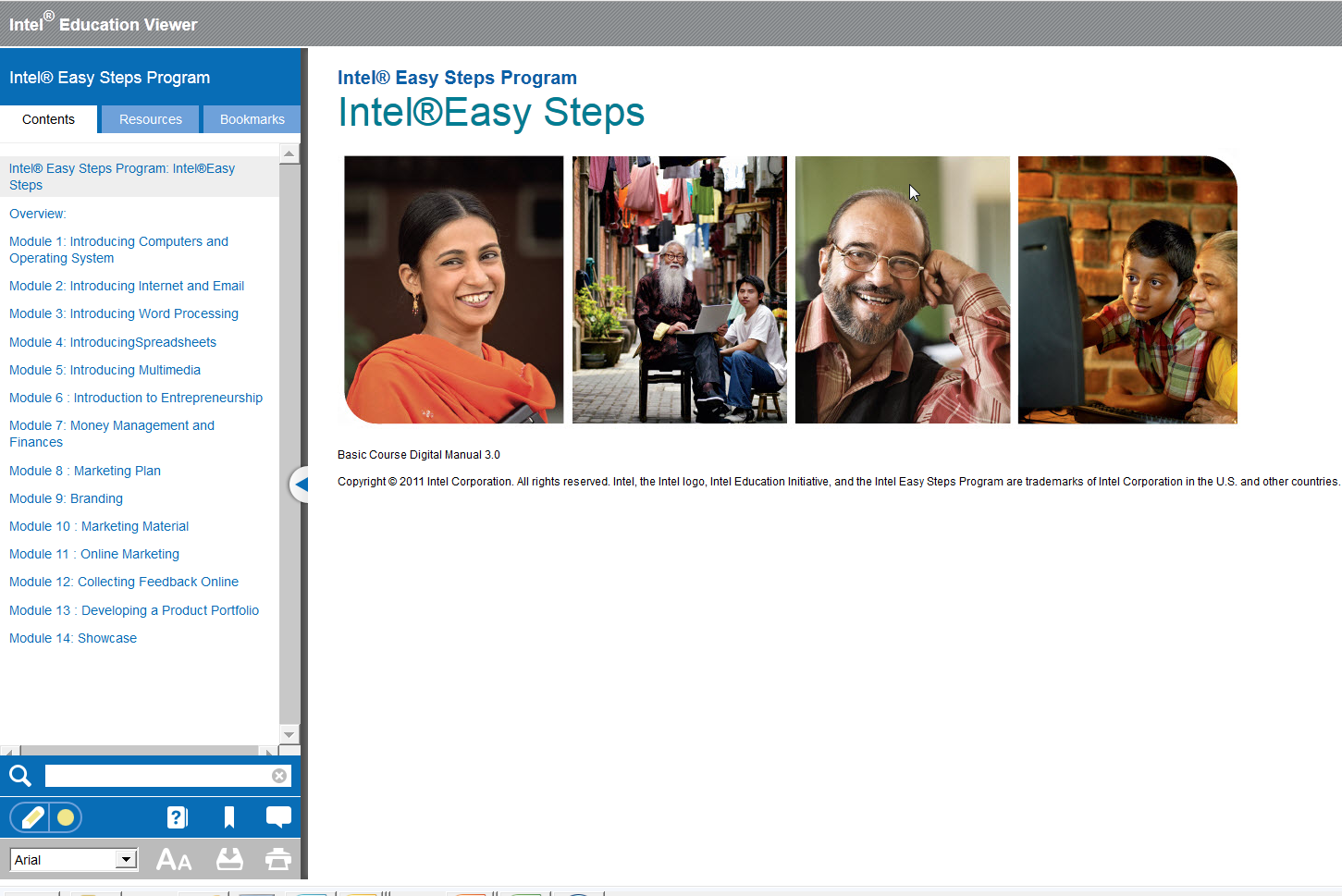 Tips on…How to Facilitate the Course
Tips for facilitating the training
Have participants work in pairs/teams (two per computer)
If literacy level of participants is high enough, have participants read some of the module introductions and instructions
When introducing each module, focus on the product they’ll produce, not the software task
e.g. “Today you’re going to learn to produce a resume or a flyer”, not “Today you’re going to learn to format text”  
Engage participants in discussions indicated in the manual
Provide a demonstration when helpful 
Use projector to show steps if participants having difficulty
Issues you may confront…
Fear of making mistakes
Low literacy levels
Little or no keyboarding skills
Different levels of experience/ability among participants

What are some ways to address those issues?
Let’s try a session…

Module 3:  Create a Flyer
(Module 3, Activity 3)
For this session, you will participate as a Learner
Reflection…
What worked?
What didn’t?
How could it be better?
Let’s try another session…

Module 4: Create a Monthly Budget
(Module 4, Activity 3)
Two participants/trainers will have a chance to
deliver this session to others
Reflection…
What worked?
What didn’t?
How could it be better?
Let’s try another session…

Module 5: Using Multimedia
(Module 5, Activity 3)
Two participants/trainers will have a chance to
deliver this session to others
Reflection…
What worked?
What didn’t?
How could it be better?
The “Showcase” Modules 13-14
Do a Showcase even if you only covered Modules 1-5
Value:
Provides opportunity for participants to show what they’ve learned
Builds confidence, self-esteem (“success breeds success”)
Open the course manual and take a look…
Let’s explore…


Intel® Easy Steps 
Activity Cards
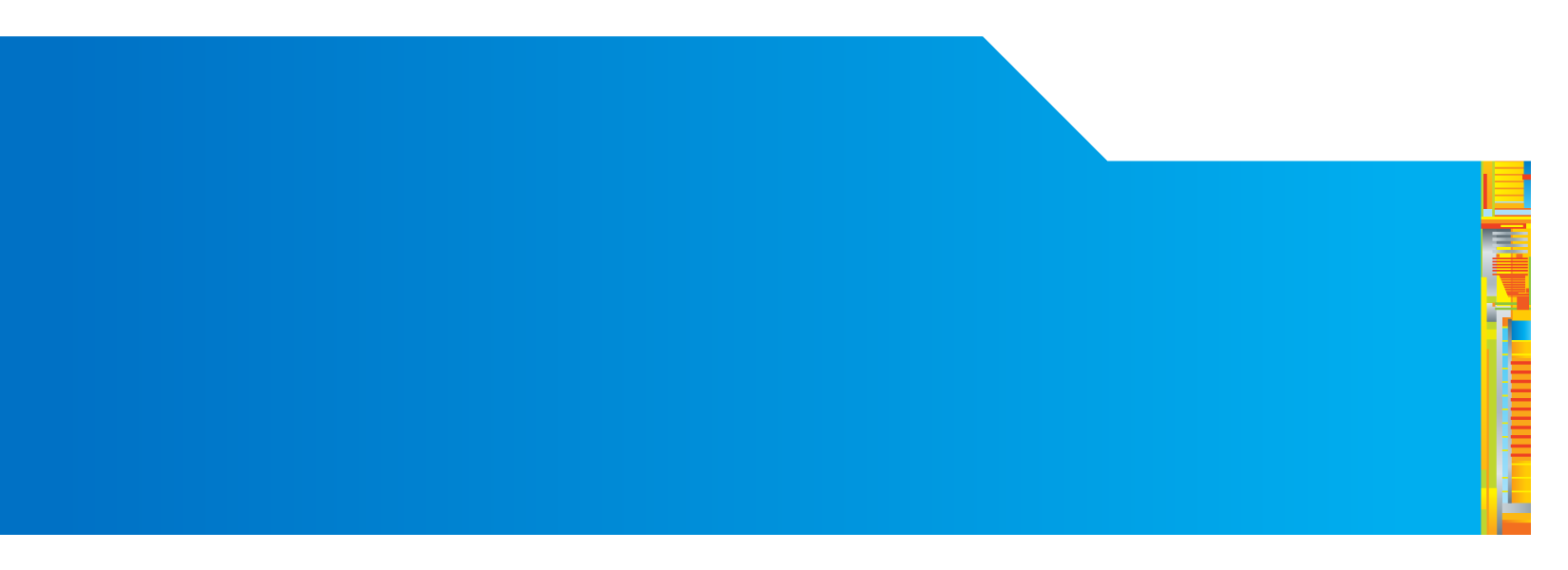 Intel® Easy StepsActivity Cards
Self-Instruction in key technology areas
Intel Easy Steps provides a series of Activity Cards, each of which provides instruction on how to create a useful product or complete a specific task.
Each Activity Card has:

 A sample of the product

Step-by-Step instructions to create the product, supported by the Intel® Education Help  Guide
 
A “Challenge” suggesting a way to improve the product

Review Checklist
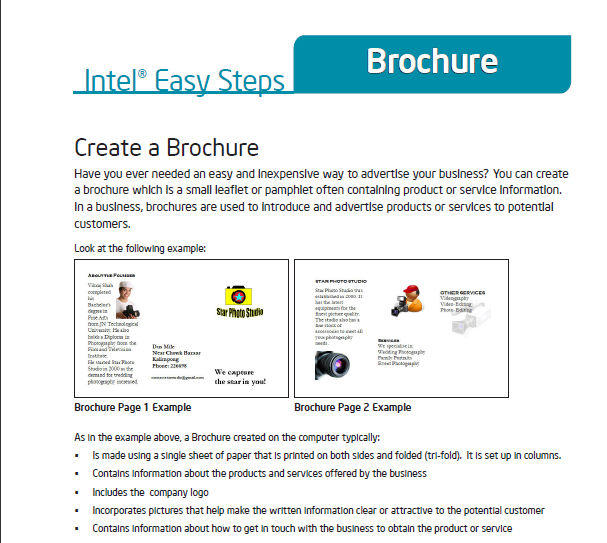 Partial SAMPLE
Examples of Products: 
 Advertisement/Poster
 Brochure
 Budget
 Flyer
 Invitation
 Letter
 Newsletter
Activity Cards:  http://www.intel.com/education/easysteps_activitycards/
Develop a Training Plan
Plan the training schedule
Each module:  approximately 2 hours long
Schedule time between sessions for learners to practice
Ideal is to conduct 2-3 sessions per week, with at least one day in between for practice
Do at least first five modules (others are optional)
Your Responsibilities BEFORE the training
Make sure PCs have installed:
Basic Course
Help Guide
Office Applications (MS Office or equivalent)
Print:
Required:  Modules 1-5
Optional:  Modules 6-14
Internet:
Check on connectivity
Consider whether to skip or defer Module 2 (may be done last)
Read and Prepare
Read through Modules 1-5
Be sure you understand all the activities ahead of time
Explore using the Help Guide
If you’re using the Digital Viewer, explore using it before the training
Prepare any presentation slides you would like to use
Alternative: Digital Viewer that incorporates Basic Course manual and Help Guide
If possible, arrange for a projector and screen
Your Responsibilities BEFORE the training
TODAY: Sign-up for modules 
Each person will lead a module as facilitator
Plan to be a coach the week before you lead
Sign up for any 3rd week to coach

For the Module you will lead as facilitator
More preparation time
Be sure you understand all the activities ahead of time
If possible bring in a finished product
Prepare any presentation slides you would like to use
Training Schedule
NOTE:  No class on Wednesday, 3/27 for Spring Break
My Action Steps
These are the steps I (we) will take before delivering the Intel Easy Steps training
What did you think of this training?
Back-Up(Slides trainers can use with Participants)
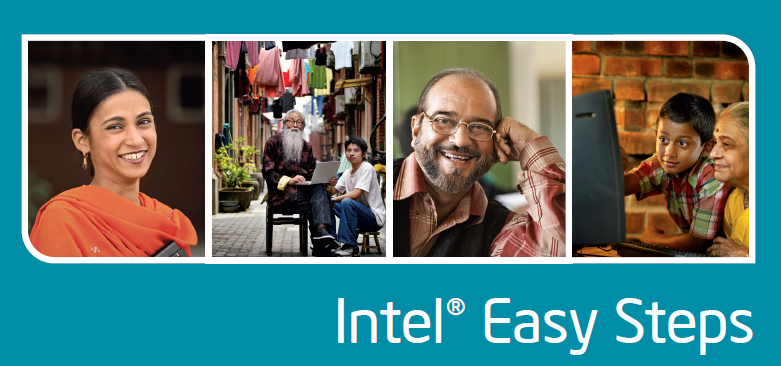 Welcome!
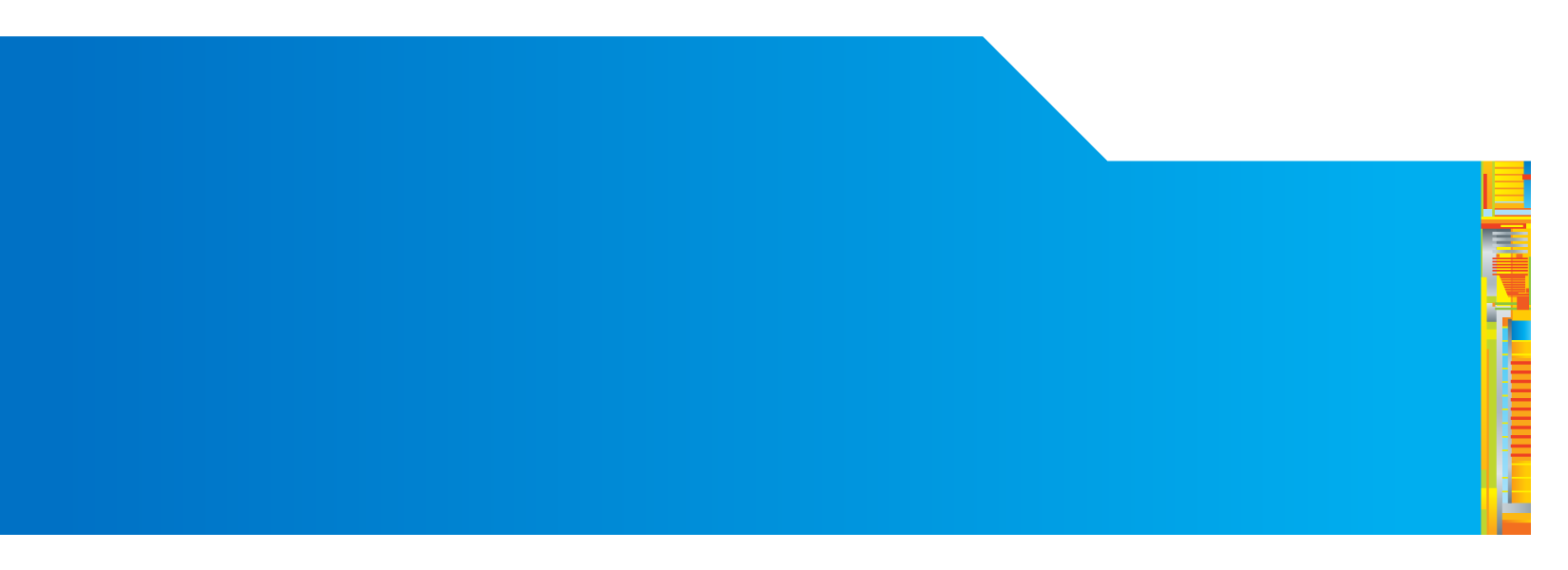 Welcome to Intel® Easy Steps
What does this course teach you?
The “basics” of the computer
How to use the computer in ways that are relevant to your daily lives.


What skills will you learn?
How to use basic computer applications that are used in everyday life:

Internet		Spreadsheets
Email		Multimedia
Word processing	Skype
Social Media (FB)


What will this enable participants to do?
Communicate with friends, family and business associates though email
Research and access information on the Internet
Create resumes, flyers, invitations, budgets, business documents, presentations, and more. 
Use and apply basic skills to business and entrepreneurship
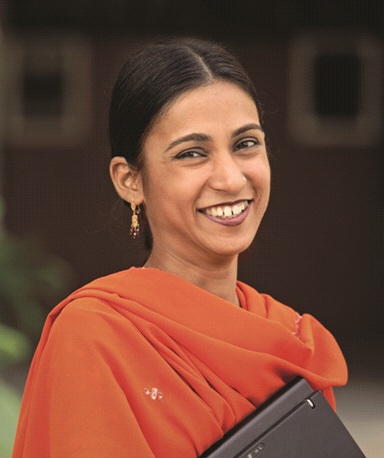 Training Schedule for Basic Course Participants(Modules 1-5)
Module 1:  Introducing Computers and Operating Systems
* Estimate only.  Please be flexible, and allow for more time if needed by participants to complete each activity.
Module 2:  Introducing Internet and Email
* Estimate only.  Please be flexible, and allow for more time if needed by participants to complete each activity.
Module 3:  Introducing Word Processing
* Estimate only.  Please be flexible, and allow for more time if needed by participants to complete each activity.
Module 4:  Introducing Spreadsheets
* Estimate only.  Please be flexible, and allow for more time if needed by participants to complete each activity.
Module 5:  Introducing Multimedia
* Estimate only.  Please be flexible, and allow for more time if needed by participants to complete each activity.
Module 6:  Introducing Entrepreneurship
* Estimate only.  Please be flexible, and allow for more time if needed by participants to complete each activity.
Module 7:  Money Management and 				  Finances
* Estimate only.  Please be flexible, and allow for more time if needed by participants to complete each activity.
Module 8:	  Marketing Plan
* Estimate only.  Please be flexible, and allow for more time if needed by participants to complete each activity.
Module 9:	  Branding
* Estimate only.  Please be flexible, and allow for more time if needed by participants to complete each activity.
Module 10:  Marketing Material
* Estimate only.  Please be flexible, and allow for more time if needed by participants to complete each activity.
Module 11:  Online Marketing
* Estimate only.  Please be flexible, and allow for more time if needed by participants to complete each activity.
Module 12:  Collecting Feedback Online
* Estimate only.  Please be flexible, and allow for more time if needed by participants to complete each activity.
Module 13:  Developing a Product Portfolio
* Estimate only.  Please be flexible, and allow for more time if needed by participants to complete each activity.
Module 14:  Showcase
* Estimate only.  Please be flexible, and allow for more time if needed by participants to complete each activity.
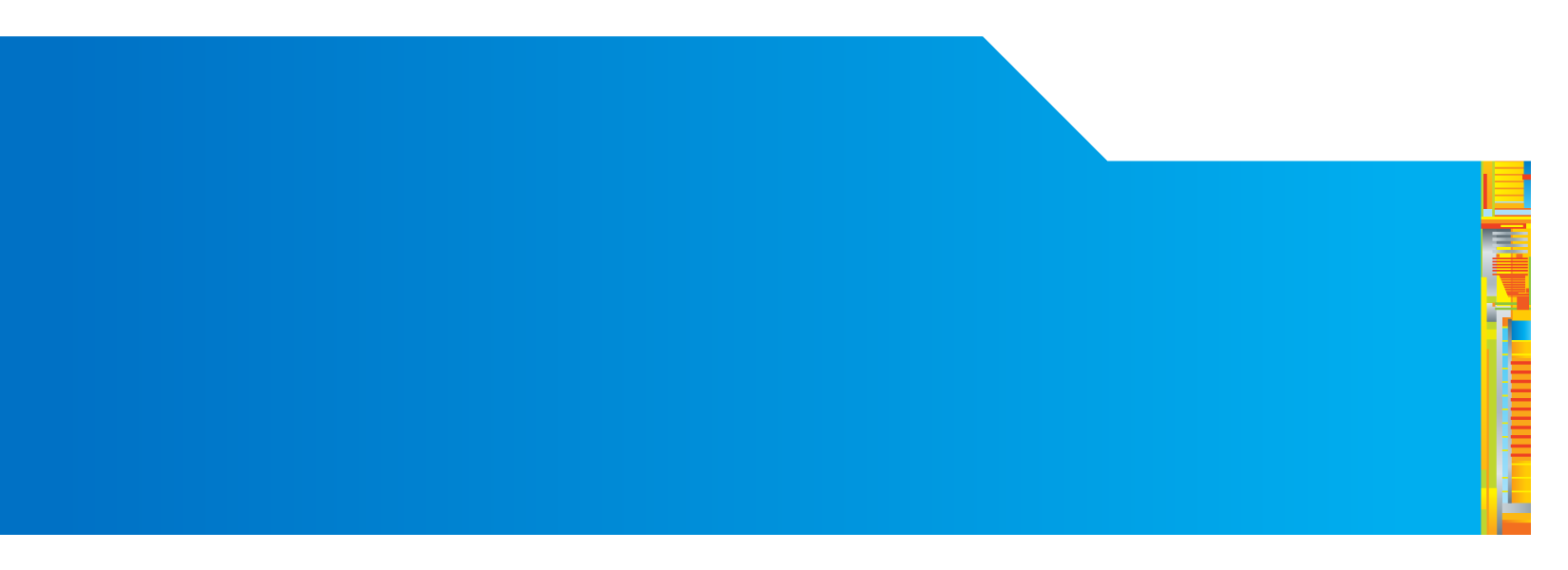 Contact
Peter Broffman
Corporate Affairs Group
Email:  peter.broffman@intel.com
Phone: +1-503-613-3193